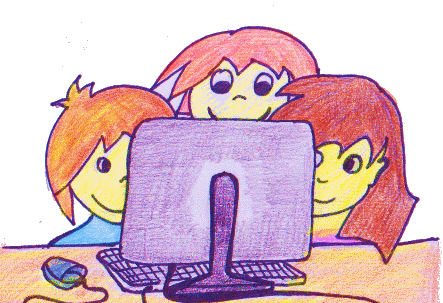 Katrina zgodba
Ilustrirala Saša Čadež
Glasba: Anonimus, Ples čarovnic, http://www.jsayles.com/familypages/earlymusic.htm
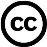 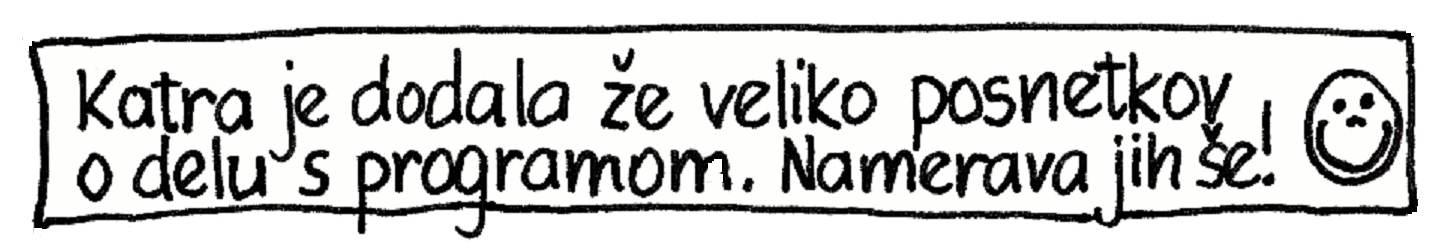 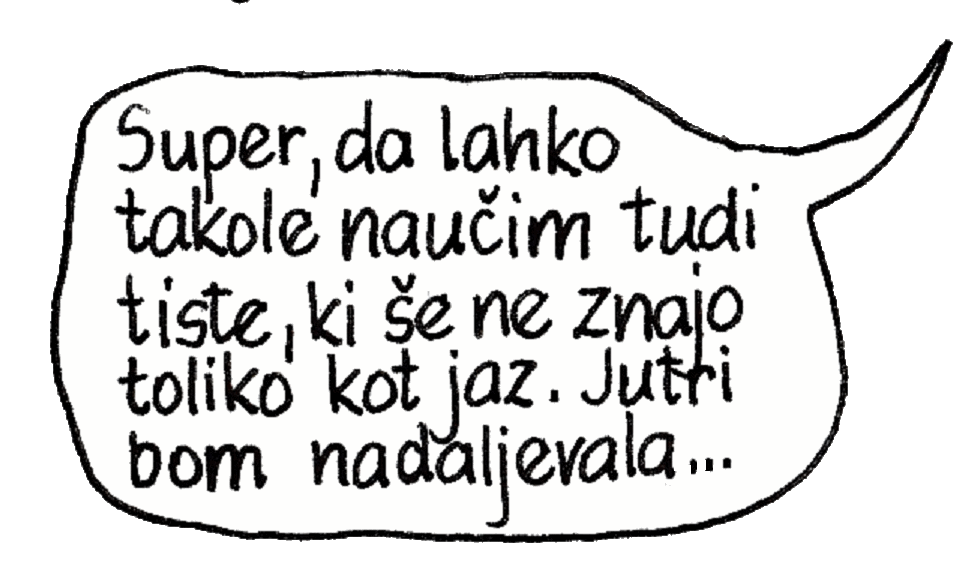 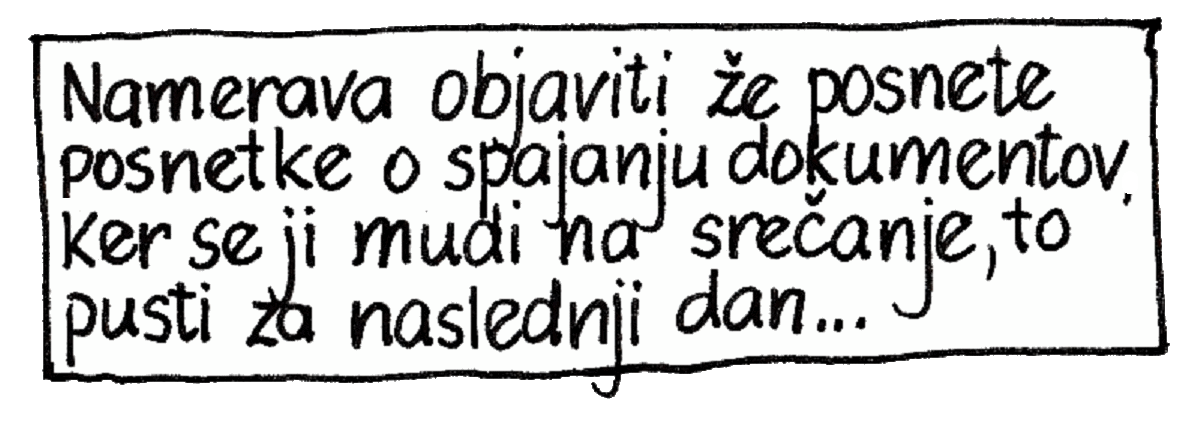 Tine vedno pogleda, če je kaj novega.
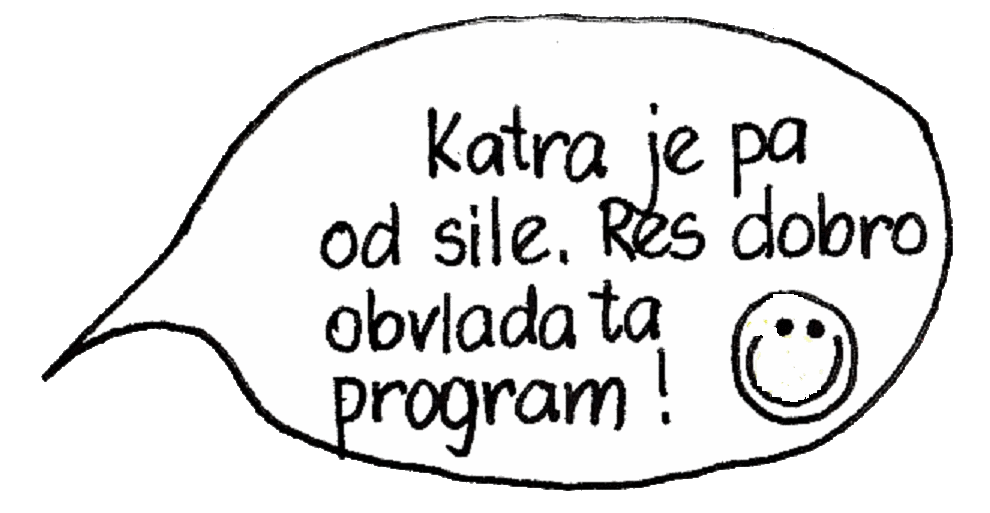 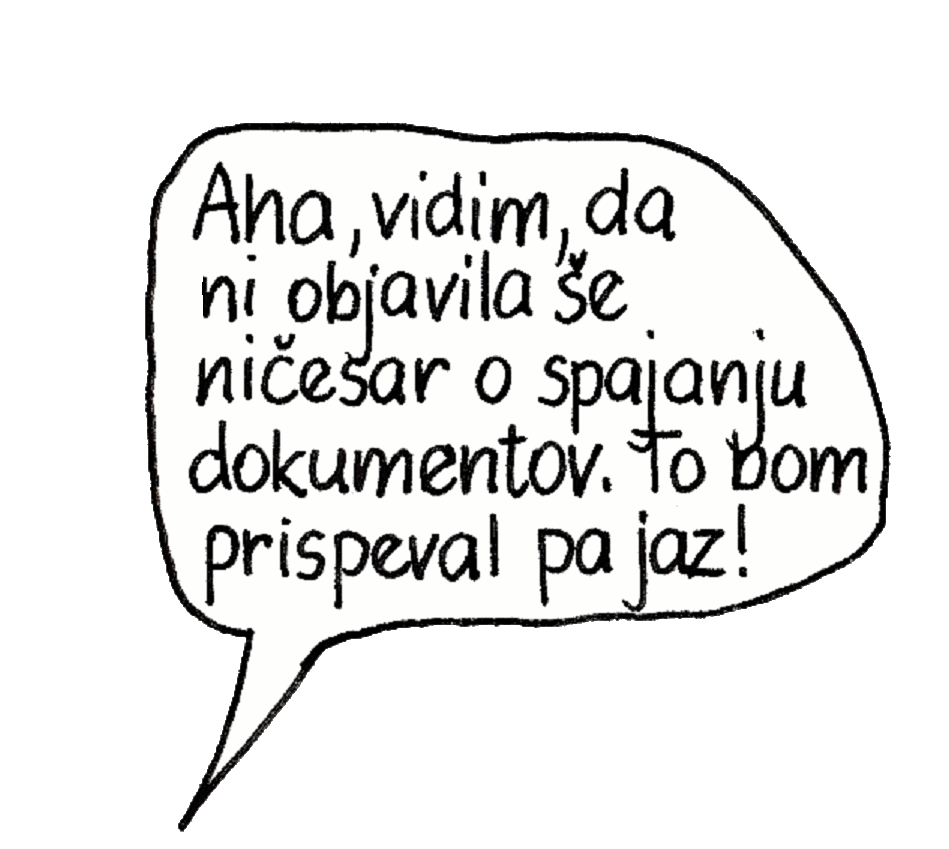 Katra se razburi, čisto po nepotrebnem!
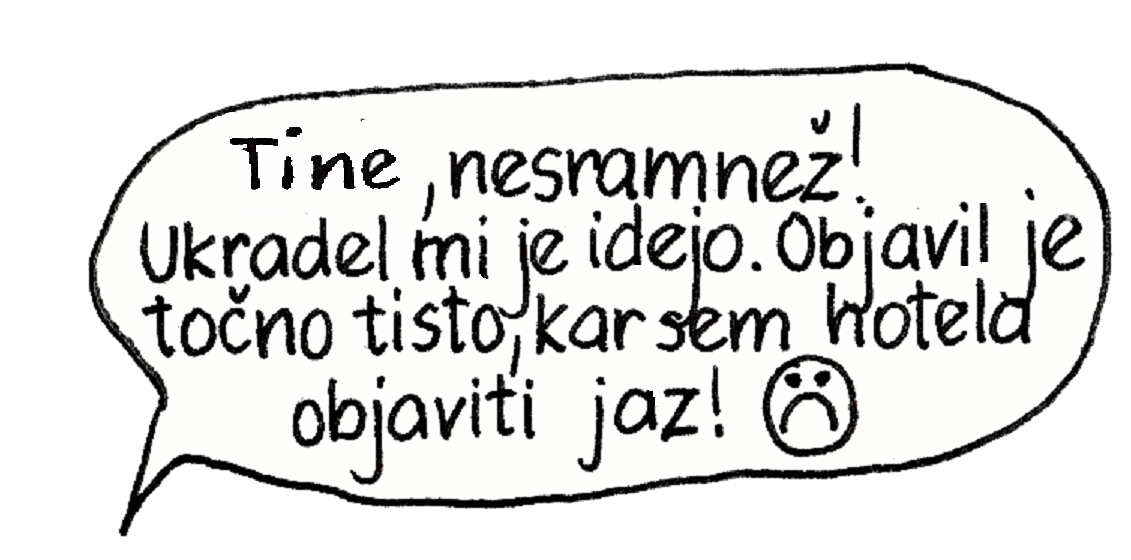 Kar mirno, Katra, poslušaj, kaj pravijo uporabniki!
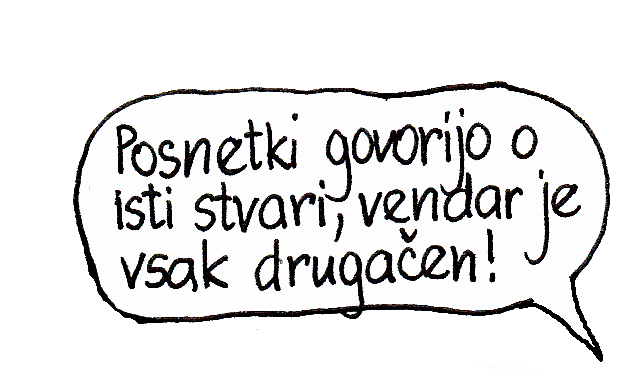 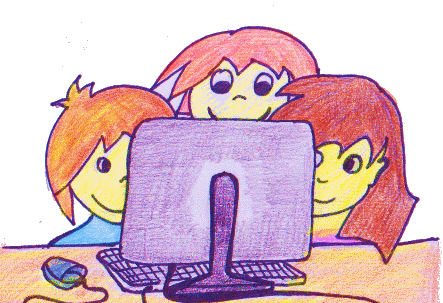 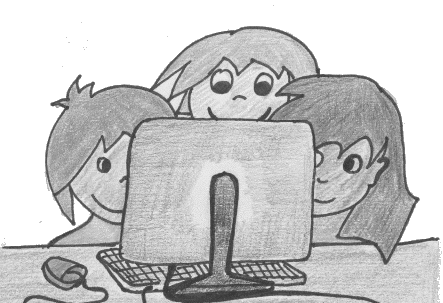 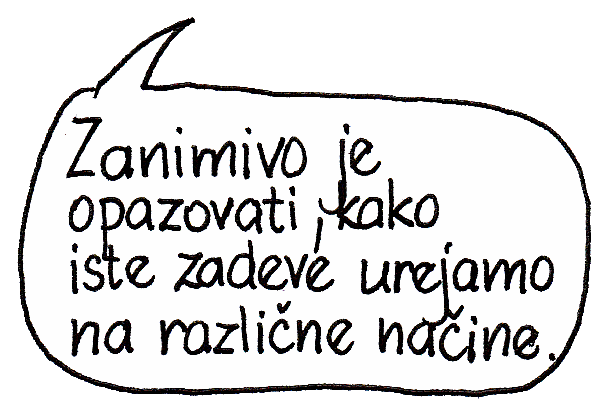 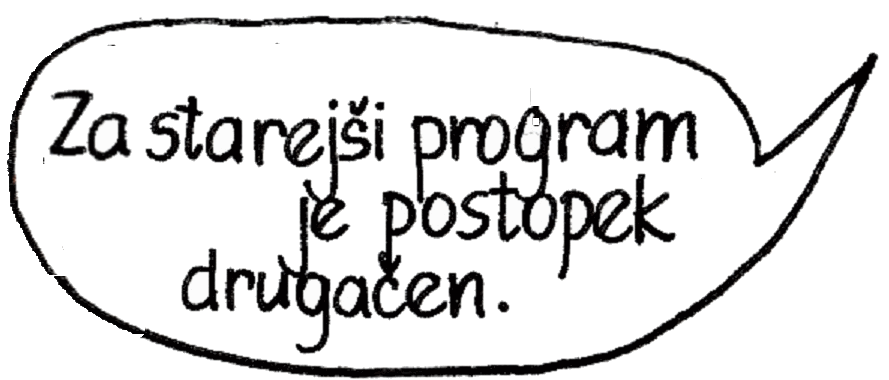 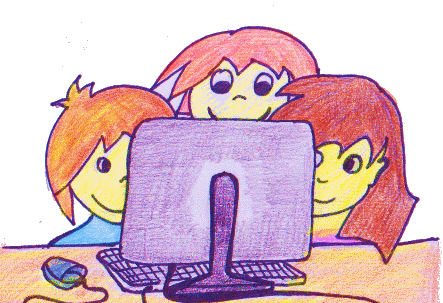 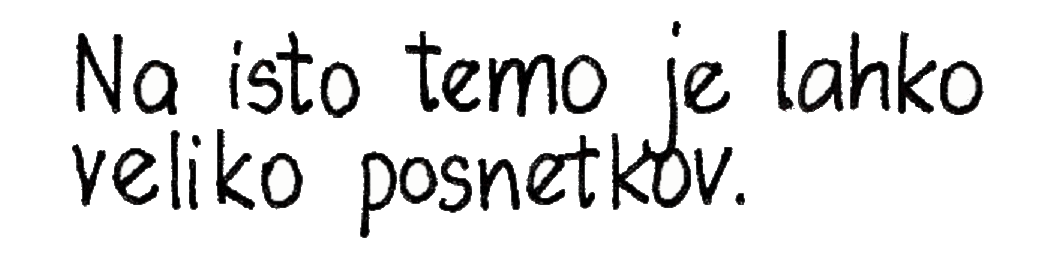 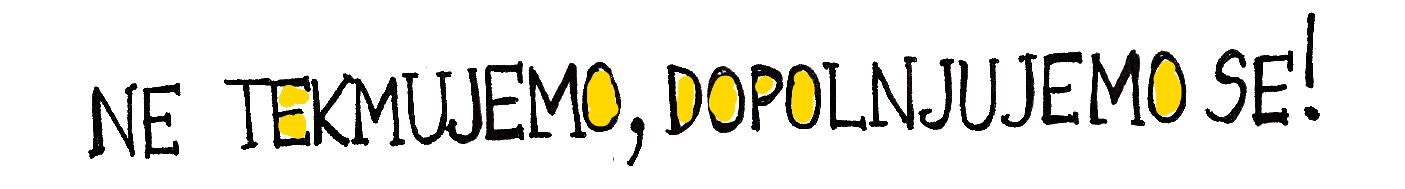 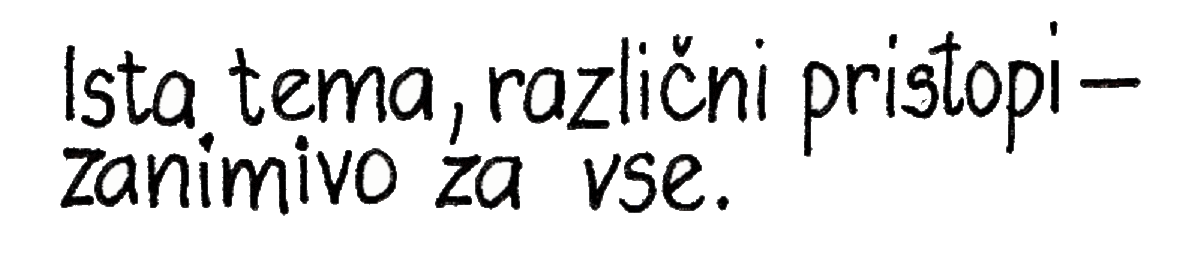 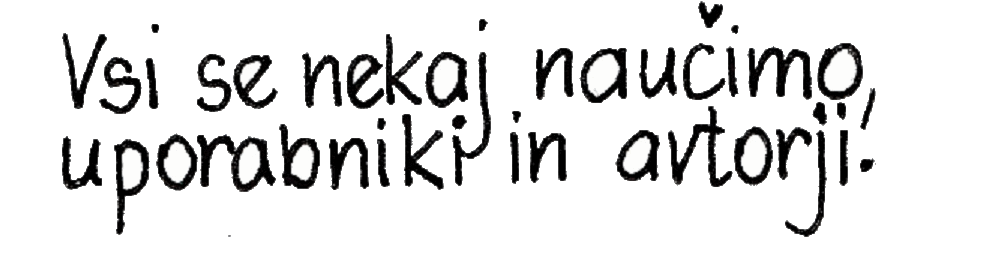